Halo Effect of Brand Perception by Media Platform
Scan or click to access more premium video insights
The halo effect of high-quality video content positively impacts consumer perception of advertisers more than digital platforms
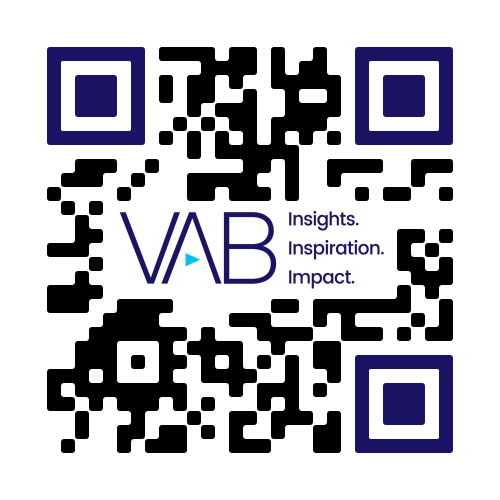 ‘Signaling strength’ by channel
Media signaling:
The perceived cost and scale of an advertising channel that can enhance brand attributes in the eyes of the consumer.

Signaling determines a platform’s ability to strengthen brand perception in terms of its financial footing, popularity and degree to which it could be trusted.
How to read: 46% of respondents believe TV advertising enhances a brand’s attributes
Click here to download the full report, ‘The Consumer Connection’ to learn more
Source: WARC, Why media quality will take centre stage in 2024, 1/22/24.
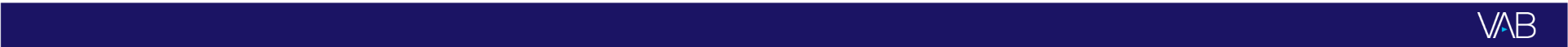 This information is exclusively provided to VAB members and qualified marketers.